Decarbonization Pathways, Policies, and Programs in New England
It Takes the Whole Village
September 25, 2020
Framing Policy & Program Design: An Equitable & Just Pathway to Net Zero
Eugenia Gibbons
Boston Director of Climate Policy, Health Care Without Harm
1996
Health Care Without Harm works to transform health care worldwide so that it reduces its environmental footprint, becomes a community anchor for sustainability and becomes a leader in the global movement for environmental health and justice.
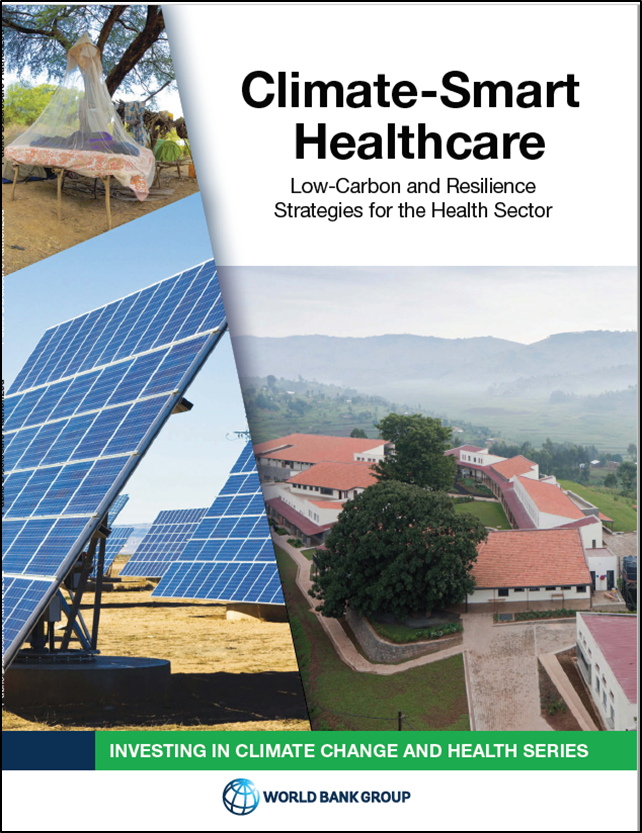 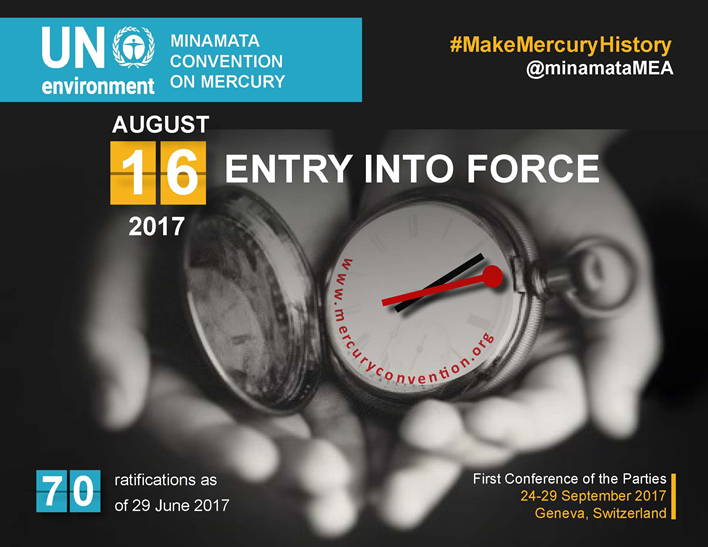 36,000
Our reach includes 36,000 hospitals and health centers in 60 countries worldwide.
[Speaker Notes: Health Care Without Harm is an international nonprofit organization that works to transform health care so that it reduces its environmental footprint, becomes a community anchor for sustainability and resilience, and a leader in the global movement for environmental health and justice. The organization an international network of 36,000 hospitals in over 60 hospitals including over 1200 hospitals in the United States. 

We convene the Health Care Climate Council, which is a leadership body of 19 health systems in 36 states who are committed to climate solutions and protecting public health from the impacts of climate change.]
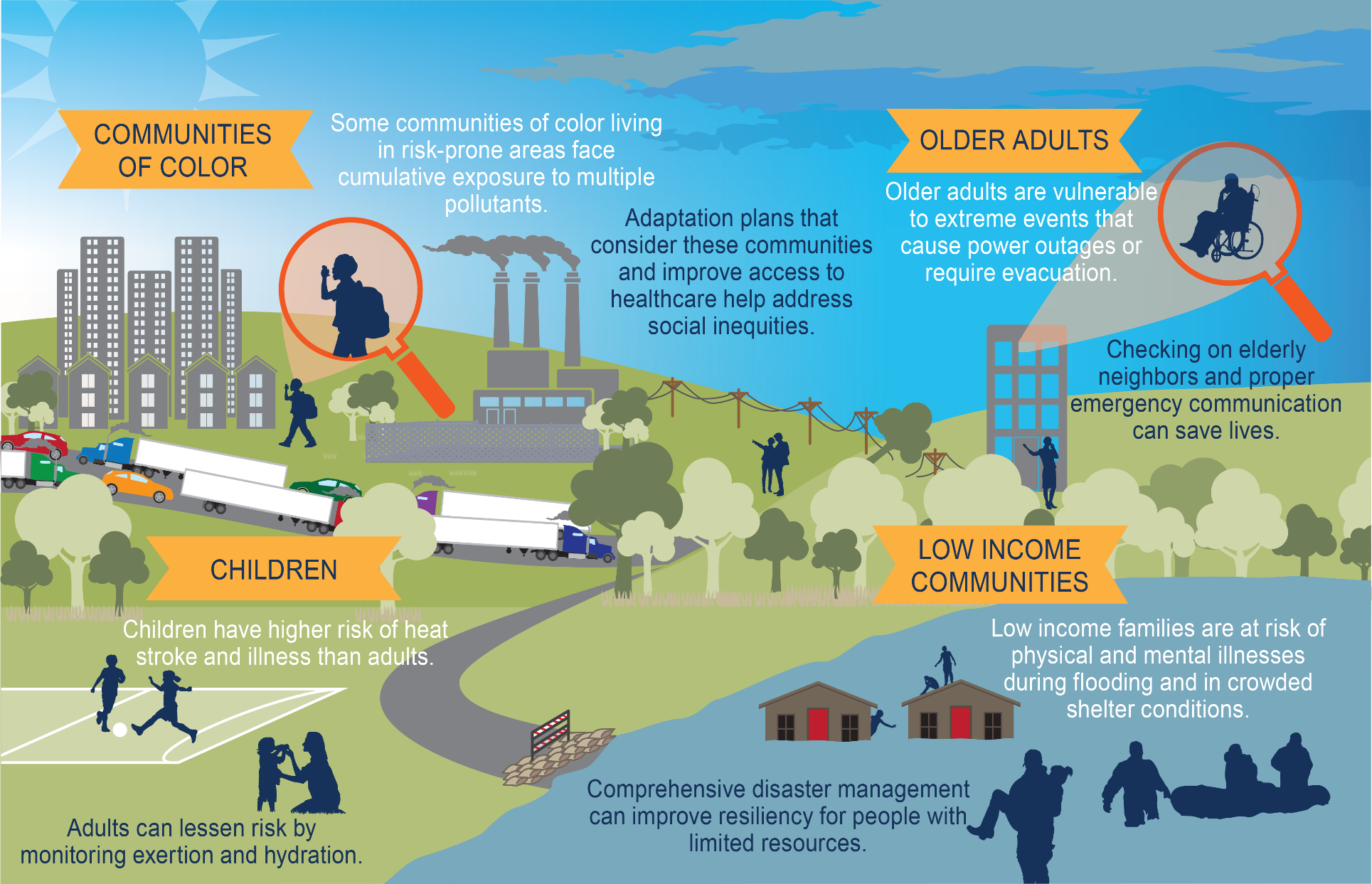 Why hospitals?
". . . Our racial inequality crisis is intertwined with our climate crisis. If we don’t work on both, we will succeed at neither.” 

- Ayana Elizabeth Johnson
4th National Climate Assessment. https://nca2018.globalchange.gov/
[Speaker Notes: Health care sector accounts for 10% of carbon emissions nationally (hospitals account for about 1/3 of that), 18% of GDP. 
In Massachusetts, the sector is the largest employer – half a million people – and one of the largest real estate holders. 

The sector not only has a mission to heal and a mandate to do no harm, it also has the ability to transform markets and the economy while doing so. 
4th National Climate Assessment.
https://nca2018.globalchange.gov/
USGCRP, 2018: Impacts, Risks, and Adaptation in the United States: Fourth National Climate Assessment, Volume II [Reidmiller, D.R., C.W. Avery, D.R. Easterling, K.E. Kunkel, K.L.M. Lewis, T.K. Maycock, and B.C. Stewart (eds.)]. U.S. Global Change Research Program, Washington, DC, USA, 1515 pp. doi: 10.7930/NCA4.2018.

The Global Change Research Act of 1990 mandates that the U.S. Global Change Research Program (USGCRP) deliver a report to Congress and the President no less than every four years that “1) integrates, evaluates, and interprets the findings of the Program…; 2) analyzes the effects of global change on the natural environment, agriculture, energy production and use, land and water resources, transportation, human health and welfare, human social systems, and biological diversity; and 3) analyzes current trends in global change, both human-induced and natural, and projects major trends for the subsequent 25 to 100 years.”1]
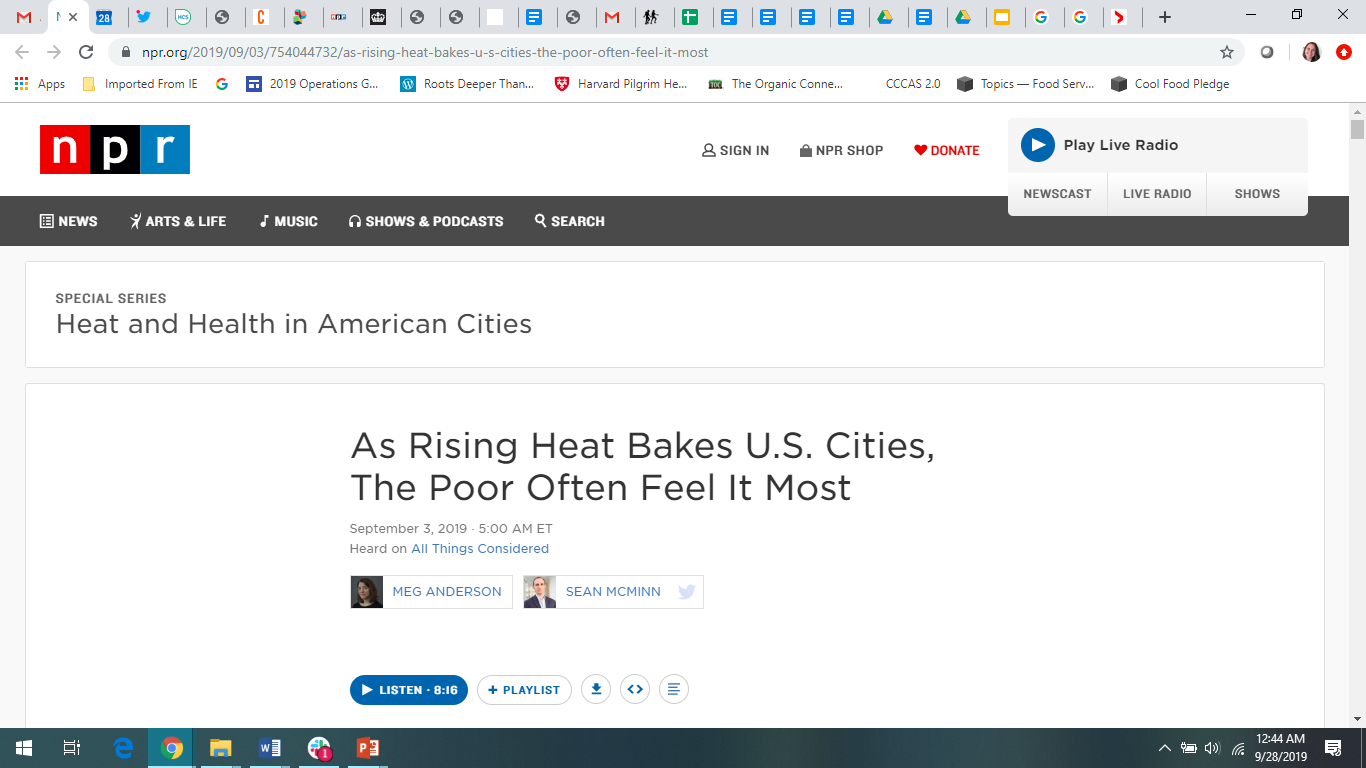 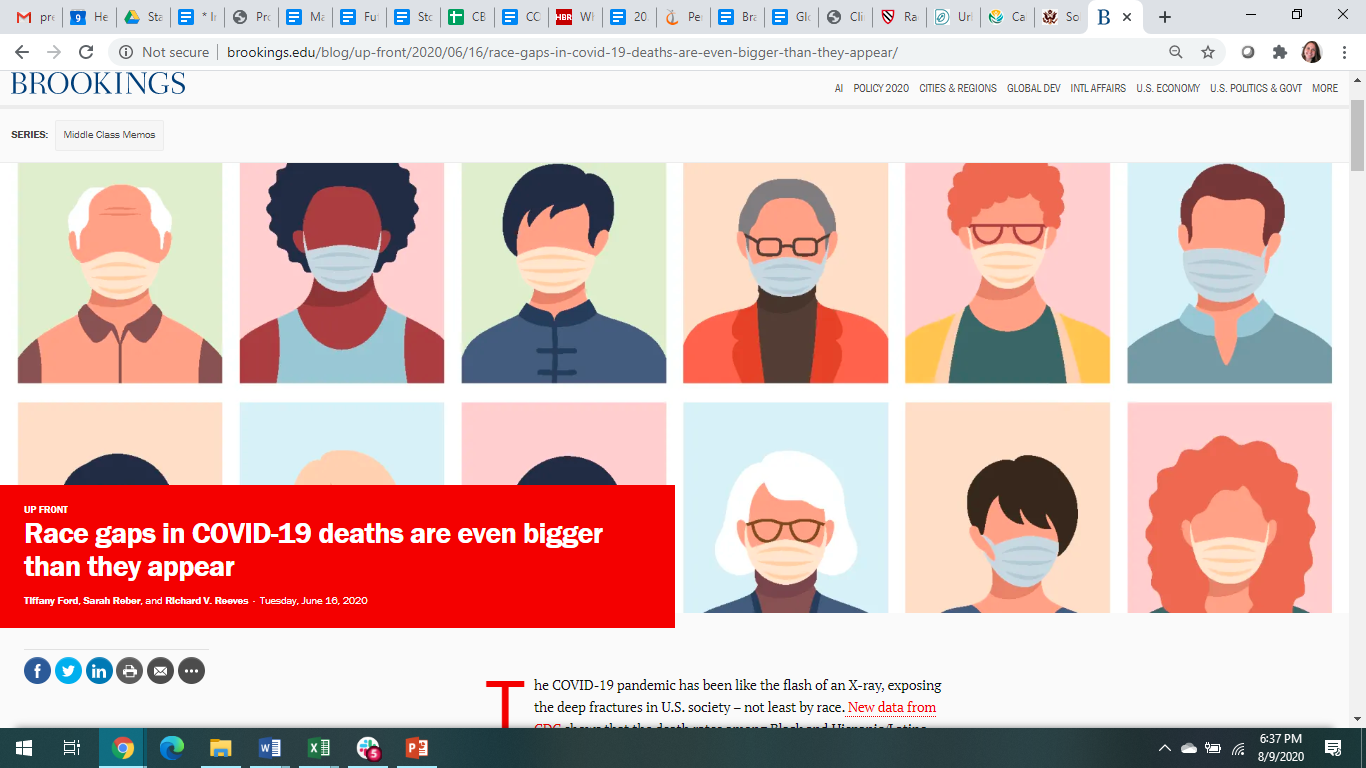 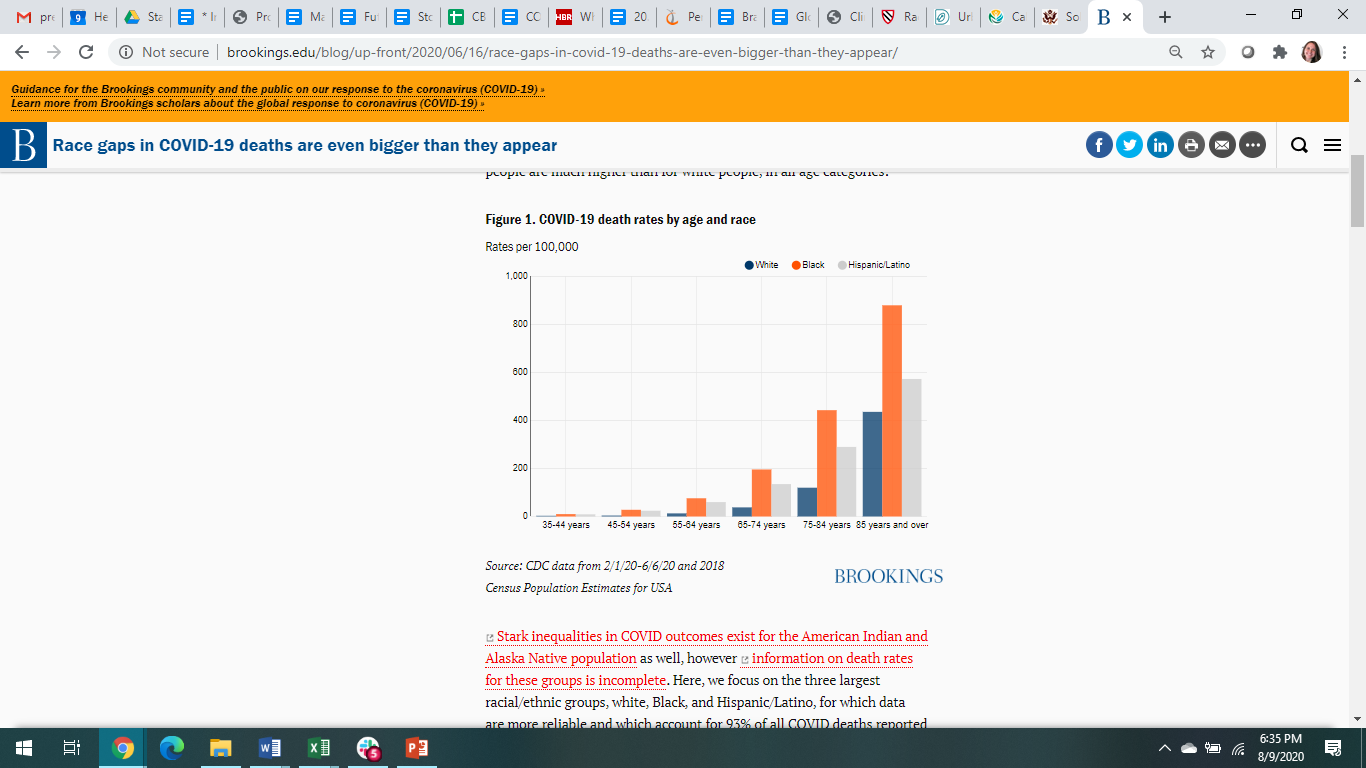 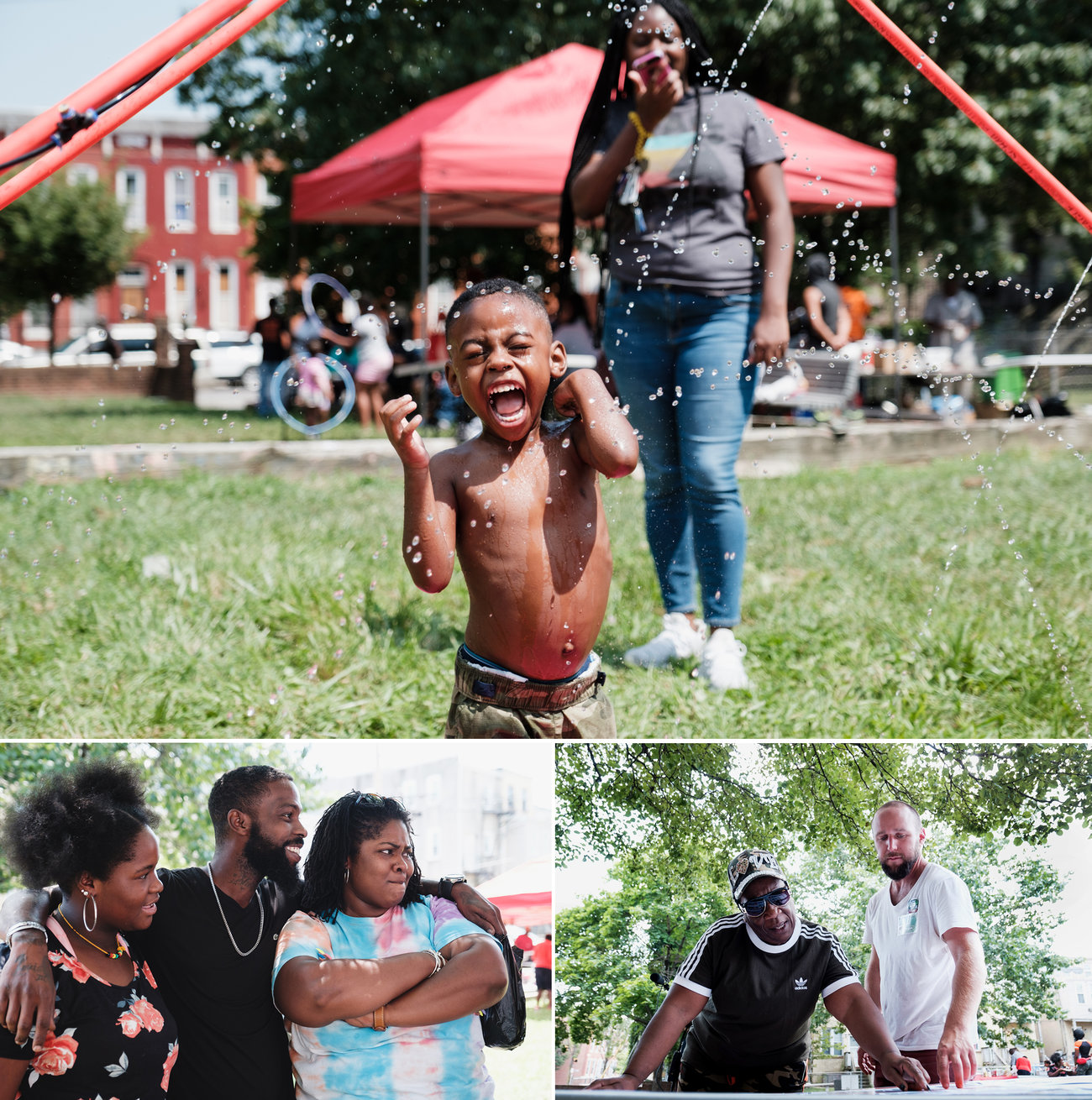 Children in Franklin Square, Baltimore play in a temporary splash park
Ian Morton for NPR
Framing Policy & Program Design:
An Equitable & Just Pathway to Net Zero
[Speaker Notes: I have been asked to discuss how we frame policy and program design so that climate plans and policies reflect the desire to achieve equitable transformation.]
GWSA IAC Climate Justice Working Group
GOAL: To make sure that Massachusetts is on target for achieving the 2030 and 2050 greenhouse gas emission reductions while ensuring targeted benefits to environmental justice populations and other historically marginalized communities.
  -- CJWG Recommendations for 80 x 50 Study Scenario Planning (Feb.24, 2020)

Climate justice will only be achieved if EEA enacts policies that bring about concrete improvements in the health and lives of communities in the Commonwealth that continue to be disproportionately impacted by pollution and experience the worst impacts of climate change and COVID-19.
-- CJWG Preliminary Recommendations to Improve the Master Policy List to Address Climate Justice (Aug. 7, 2020)
Equity must be a factor in evaluating the GWSA policy, the Roadmap to 2050, and the 2030 CECP.
[Speaker Notes: Some ways to implement these goals are to: invest in democratically controlled structures, put communities of color and low-income communities at the front of the line, assign more weight to policy scenarios that benefit environmental justice populations, facilitate people getting better jobs, invest in public institutions, and ensure that low-income resident contribution to policy costs is not a higher percentage of income compared to middle-income resident contributions.]
An Equitable & Just Pathway to Net Zero EmissionsGoals/Themes from the CJWG Preliminary Recommendations to Improve the Master Policy List to Address Climate Justice (Aug. 7, 2020)
[Speaker Notes: This is something that I and countless others have put a great deal of thought into over the years.

We find ourselves at a critical juncture in which the convergence of multiple crises (covid and climate) and a cultural reckoning with systemic, structural racism across the country is forcing us to confront inequity and redress longstanding disparity. 

Climate justice will only be achieved when polices are enacted that bring about concrete improvements in the health and lives of communities historically and most disproportionately impacted by pollution and most vulnerable to the worst impacts of climate change.


To the extent possible, resource investment and program design should be data driven and targeted to redress long-standing disparity experienced by communities most vulnerable to effects of climate change and most at risk of pollution, displacement, energy burden, etc. (e.g., geotargeting of EE)
Protections against pollution, disproportionate burden, and displacement must be factored into program design and implementation. (E.g., EJ population definition, MCI protections, enhanced incentives, WFD provisions, etc.)
Complementary policies necessary to achieve balance (ex., congestion pricing) - be holistic
Can’t be guided by strict GHG emissions reductions achieved
Value co-benefits and health impacts of action, but also costs associated with inaction]
Summary of CJWG Preliminary Recommendations to Improve IAC Master Policy List
[Speaker Notes: This is something that I and countless others have put a great deal of thought into over the years.

We find ourselves at a critical juncture in which the convergence of multiple crises (covid and climate) and a cultural reckoning with systemic, structural racism across the country is forcing us to confront inequity and redress longstanding disparity. 

Climate justice will only be achieved when polices are enacted that bring about concrete improvements in the health and lives of communities historically and most disproportionately impacted by pollution and most vulnerable to the worst impacts of climate change.


To the extent possible, resource investment and program design should be data driven and targeted to redress long-standing disparity experienced by communities most vulnerable to effects of climate change and most at risk of pollution, displacement, energy burden, etc. (e.g., geotargeting of EE)
Protections against pollution, disproportionate burden, and displacement must be factored into program design and implementation. (E.g., EJ population definition, MCI protections, enhanced incentives, WFD provisions, etc.)
Complementary policies necessary to achieve balance (ex., congestion pricing) - be holistic
Can’t be guided by strict GHG emissions reductions achieved
Value co-benefits and health impacts of action, but also costs associated with inaction]
CJWG Preliminary Policy Recommendations (8/7/20): Buildings
CJWG Preliminary Recommendations (8/7/20): Buildings
CJWG Preliminary Policy Recommendations (8/7/20): Buildings
Example: Residential Energy Efficiency
[Speaker Notes: Non-participants are paying more as a proportion of income (energy burden) and thus would benefit the most from money saving energy efficiency.

On serving non participants that state and Pas should be doing this anyway so it’s important that they do so…perhaps some consideration made to tying performance incentive to metric.]
Hospitals – Climate, Health, & Equity
[Speaker Notes: I have been asked to discuss how we frame policy and program design so that climate plans and policies reflect the desire to achieve equitable transformation.]
Congressional reports on the need for climate action
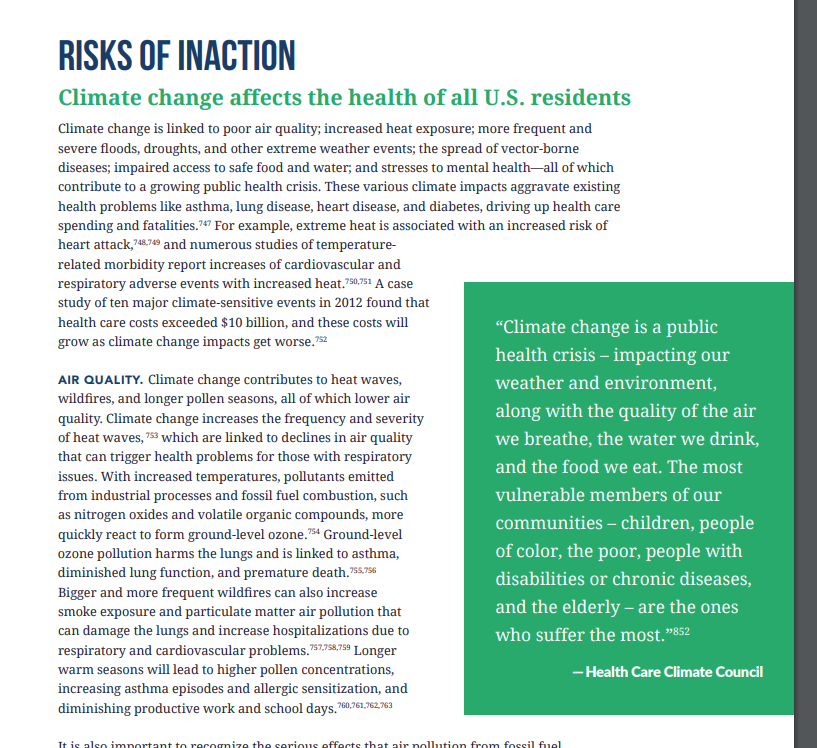 Reports highlight health impacts of climate change and the need for climate-smart health care.
Solving the Climate Crisis: A Congressional Roadmap for Ambitious Climate Action 
House Select Committee on the Climate Crisis
June 30, 2020

The Case for Climate Action: Building a Clean Economy for the American People 
Senate Democrats’ Special Committee on the Climate Crisis
August 25, 2020
[Speaker Notes: CDC]
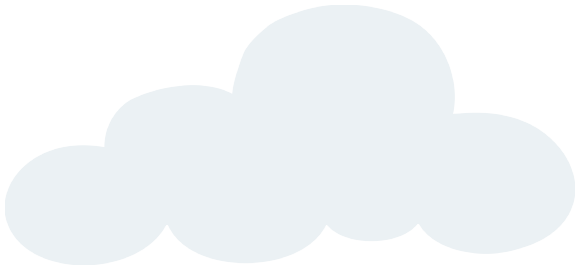 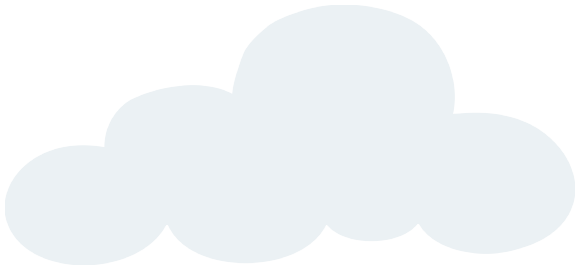 THE IMPACT
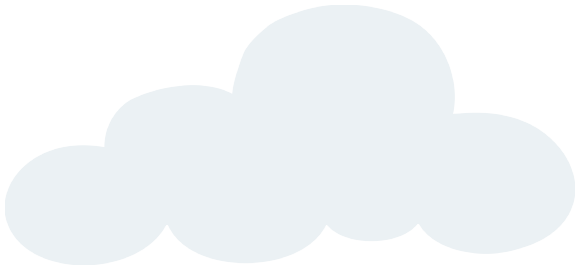 When met, collective carbon reduction goals 
will total nearly 3.6 million metric tons of CO2e annually
of the Health Care Climate Council
The Health Care Climate Council currently has
19 members representing the interests
of 500 hospitals in 36 states.
This is equivalent to
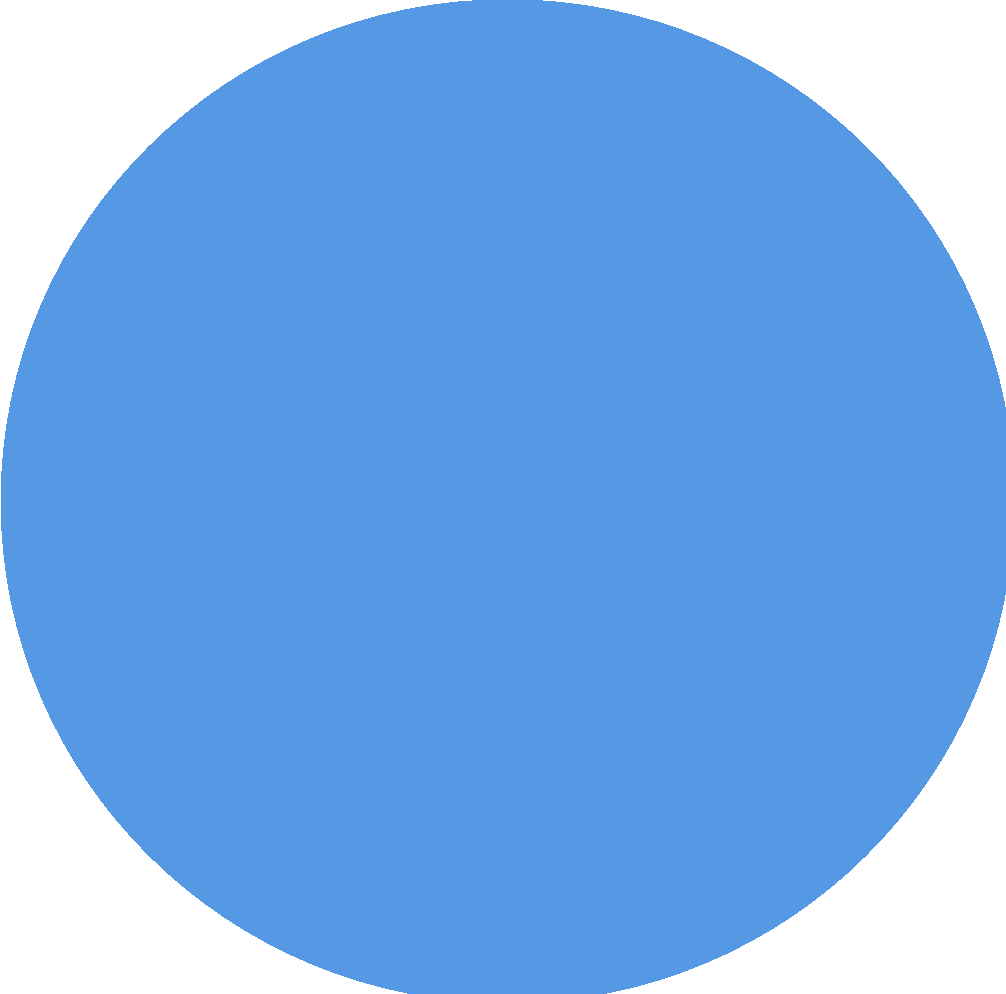 taking over 760,000 passenger vehicles off the road every year
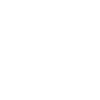 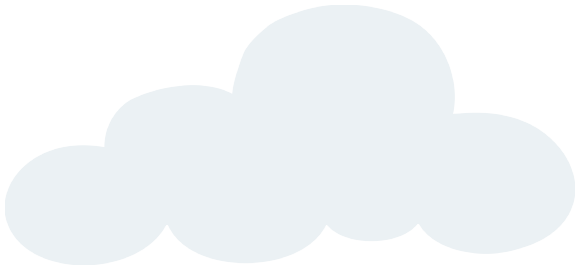 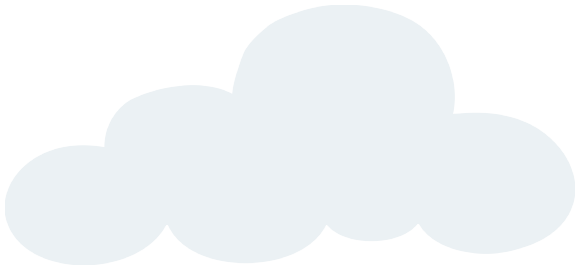 These leaders are already generating or purchasing over 1 million MWh of renewable energy annually
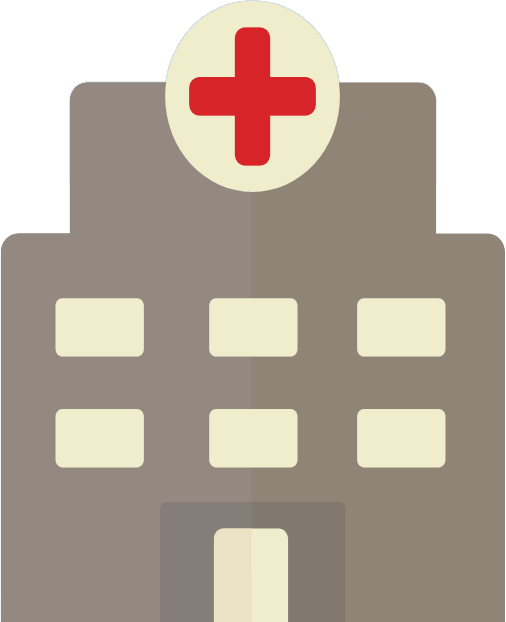 This is equivalent to
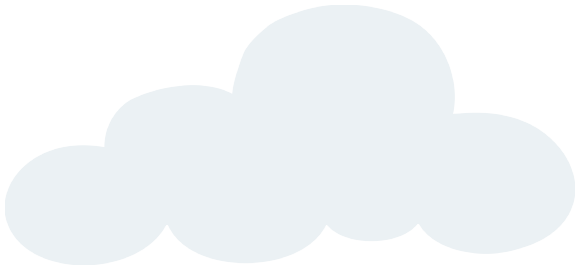 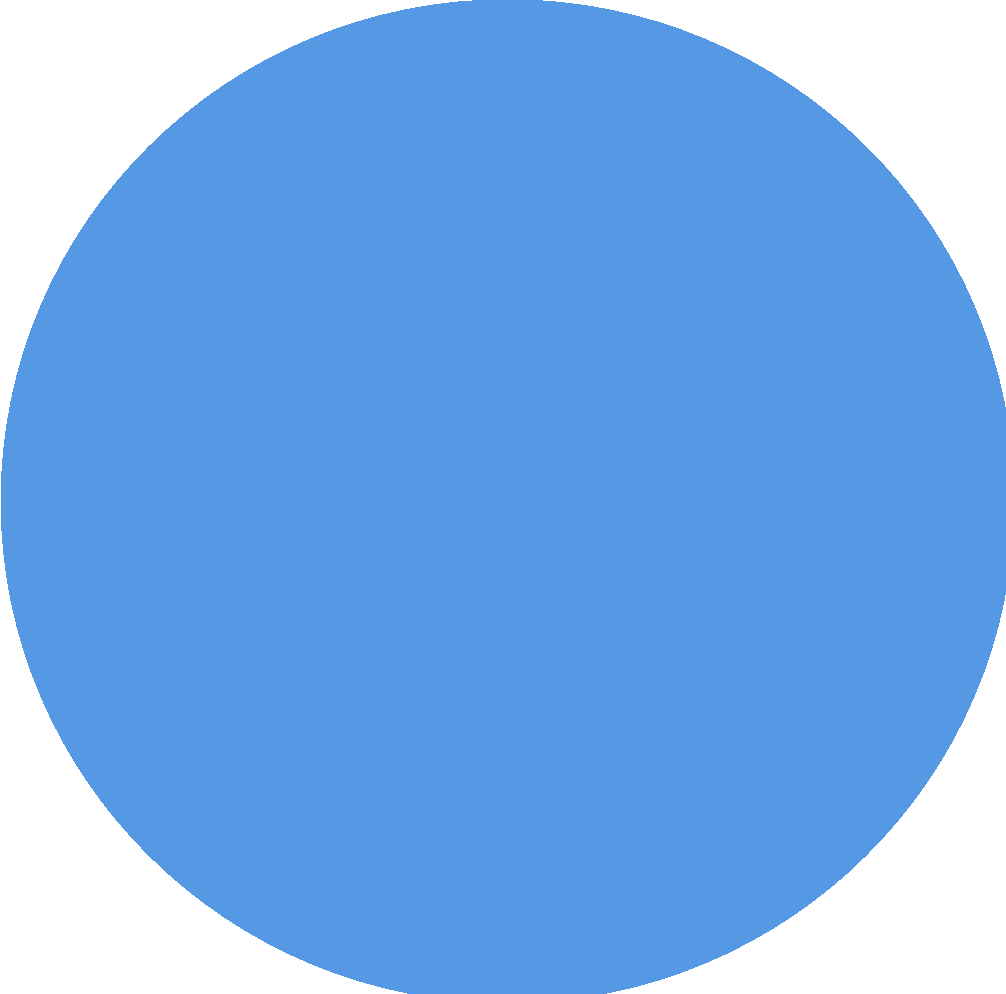 125,000 home’s electricity use for one year
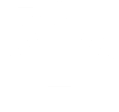 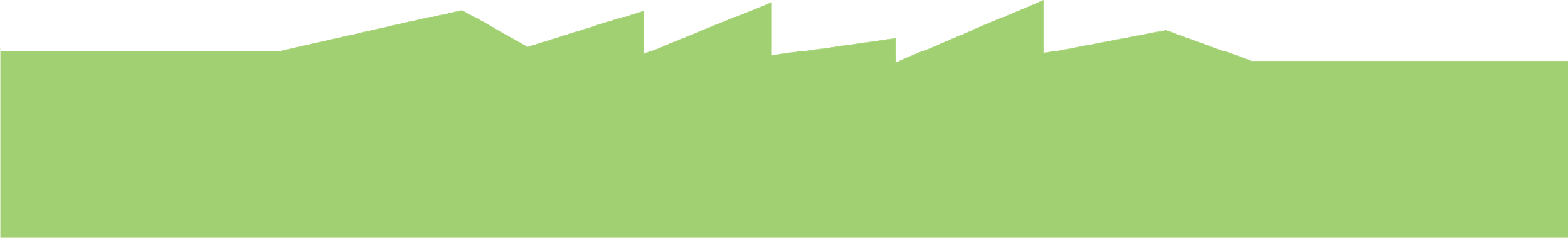 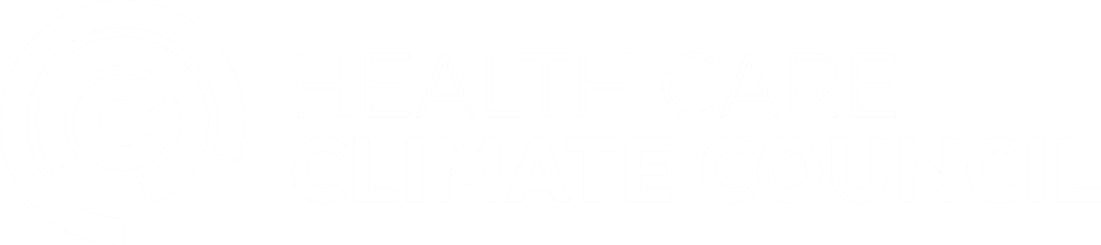 noharm.org/healthcareclimatecouncil
Hospitals making the switch to renewable energy:

Practice Greenhealth has measured a 167% increase in hospitals reporting they generate or purchase renewable energy since 2014-- 56% of hospitals report generating onsite or purchasing off-site renewable energy
Gundersen Health System was the first health system to become energy independent by relying on a mix of local renewable energy sources
Renewable energy in health care
Hospitals, health centers, and health systems around the world are joining with cities, businesses, and higher education to increasingly deploy solar, wind, and other sources of clean, renewable energy.

Renewable energy is healthy energy and protects patients and communities from fossil fuel pollution and climate change
Renewable energy can save health facilities money by providing a fixed cost for a long-term energy supply
Onsite renewable energy can help a health facility maintain power when extreme weather hits
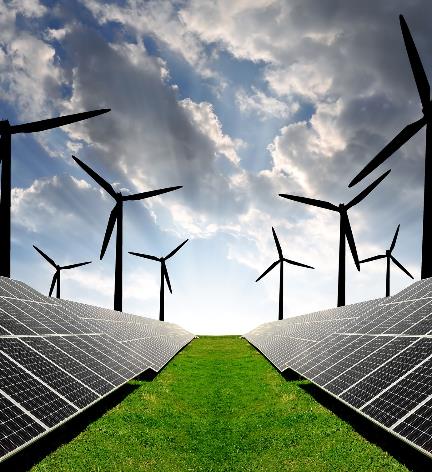 How hospitals are optimizing transportation:

St. Cloud VA Health Care system calculated GHG reduction of 9,101 metric tons CO2e due to telework assignments
Seattle Children’s Hospital’s program that encouraged and rewarded employees for adopting alternative commuting practices allowed the hospital to save the $25 million it originally planned to spend on a new parking structure.
Baystate Medical Center has built a multi-pronged approach to fleet vehicles that tackles vehicular maintenance, route optimization, and systematization.
Transportation in health care
The burning of fossil fuels and the resulting air pollution from particulate matter have direct and indirect adverse impacts on community and population health

Transportation as an industrial sector is the fastest-growing and second-leading contributor (27 percent) of U.S. greenhouse gas (GHG) emissions

Air pollution from particulate matter have direct and indirect adverse impacts on community and population health

Patients, employees, and the larger community benefit from the reduction in dangerous, unhealthy emissions from fossil-fuel burning vehicles.
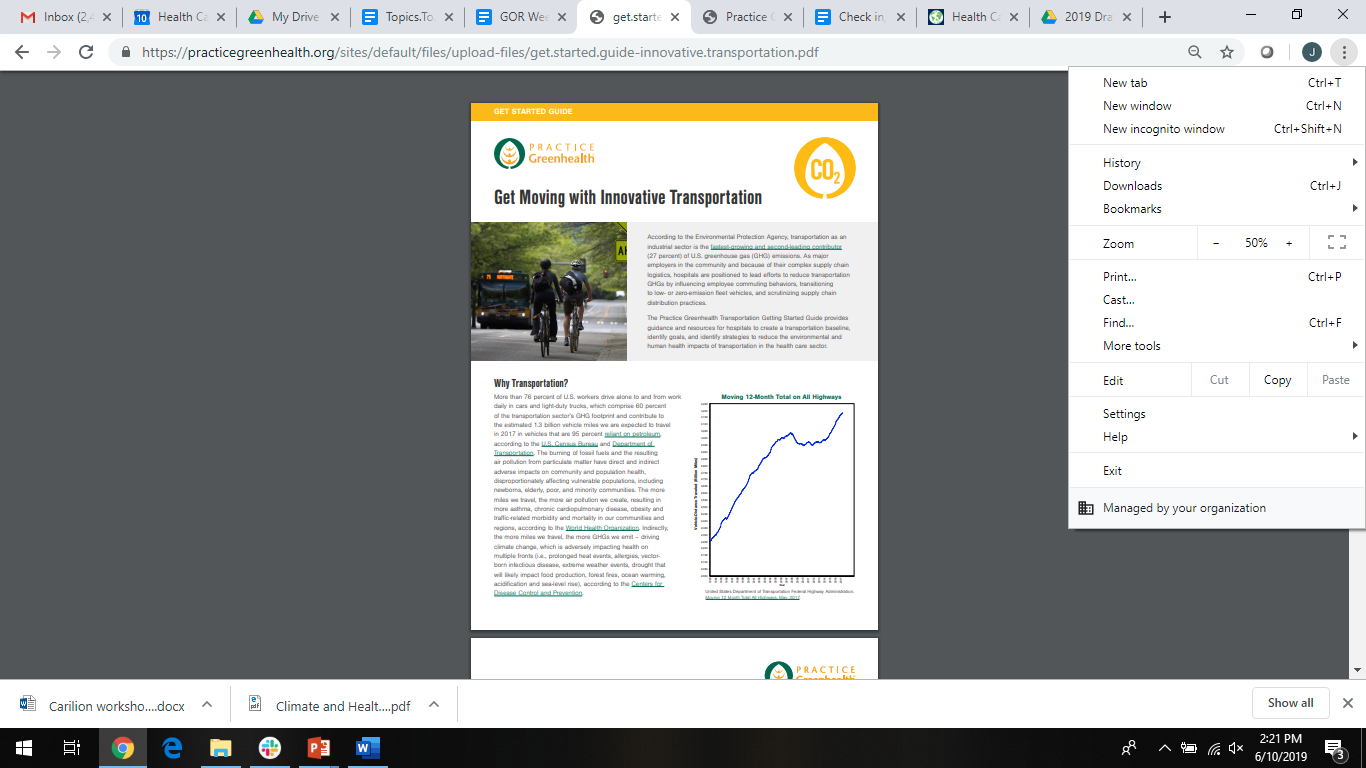 THANK YOU
EUGENIA GIBBONS
Boston Director of Climate Policy
Health Care Without Harm | Practice Greenhealth
EGIBBONS@HCWH.ORG
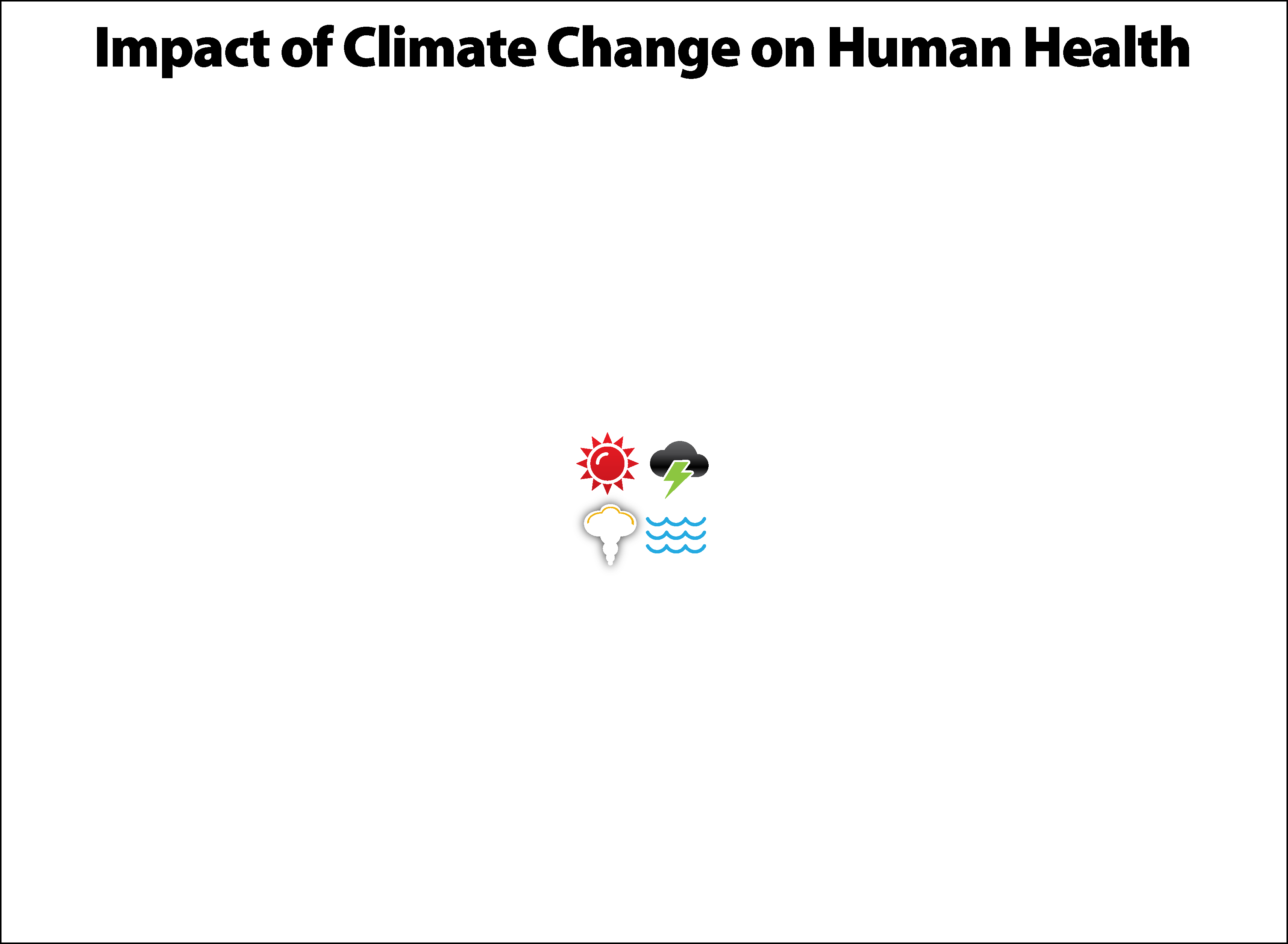 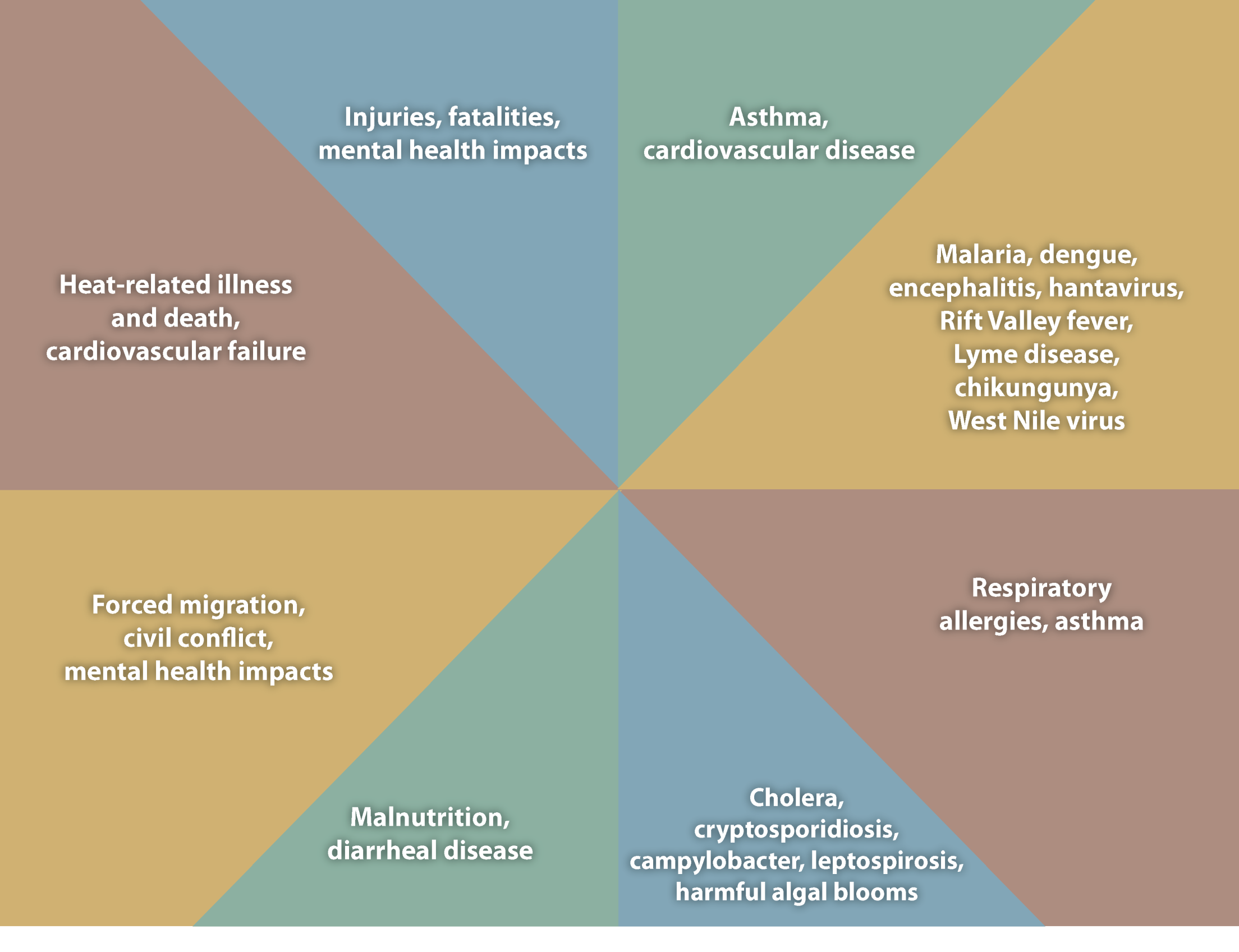 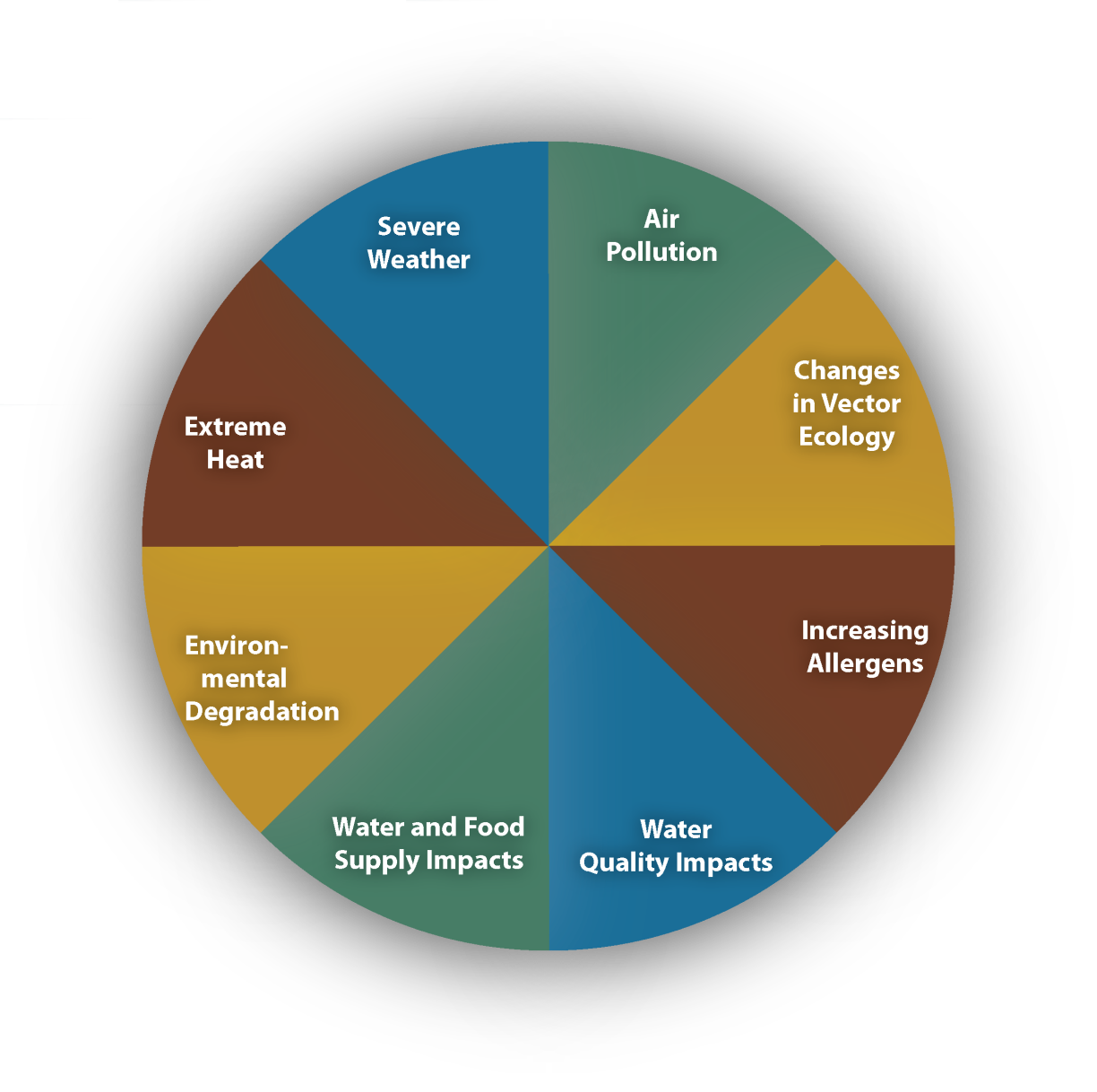 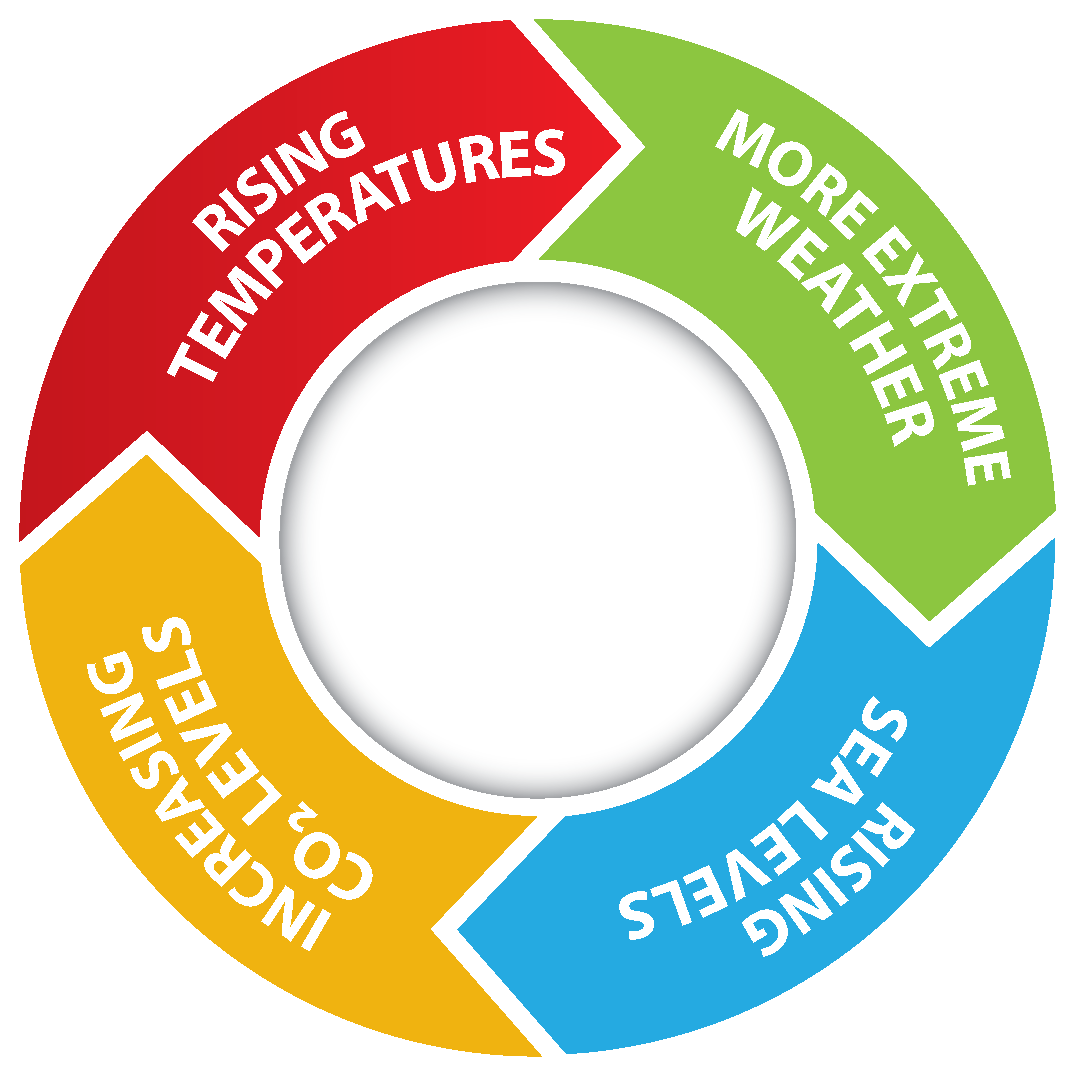 [Speaker Notes: Climate change impacts a wide-range of health outcomes. This slide illustrates the most significant climate change impacts (rising temperatures, more extreme weather, rising sea levels, and increasing carbon dioxide levels), their effect on exposures, and the subsequent health outcomes that can result from these changes in exposures.]